Система распознавания личности человека
Команда:123
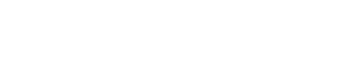 Роли в команде
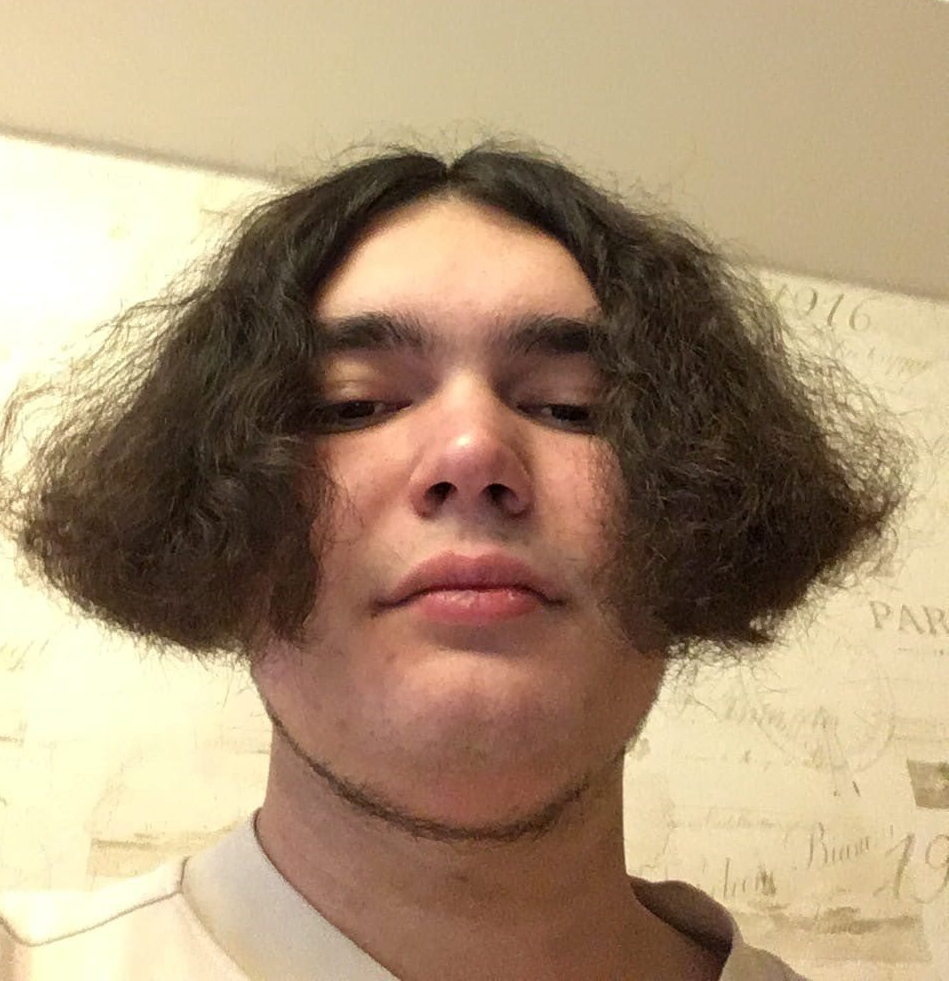 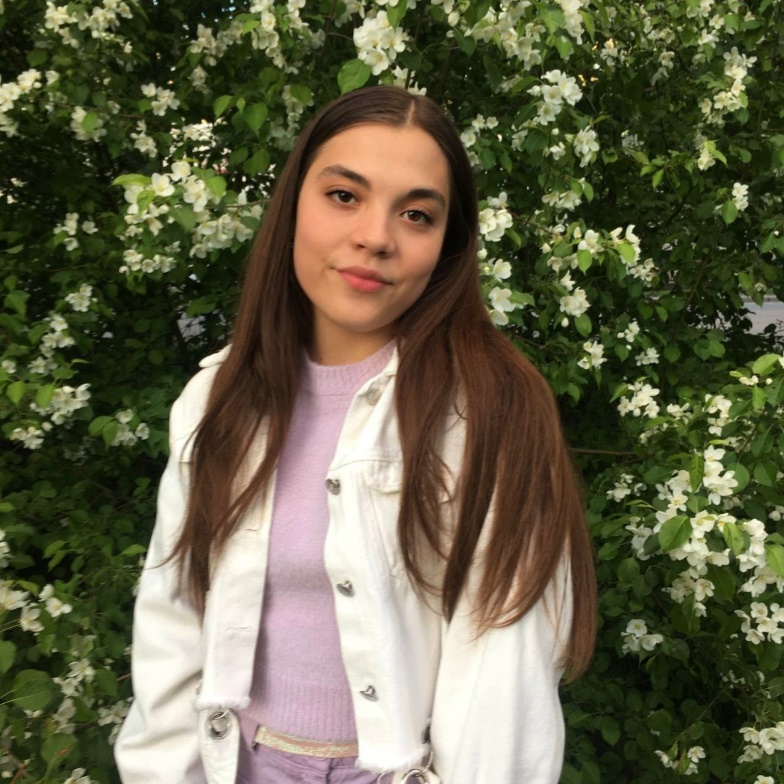 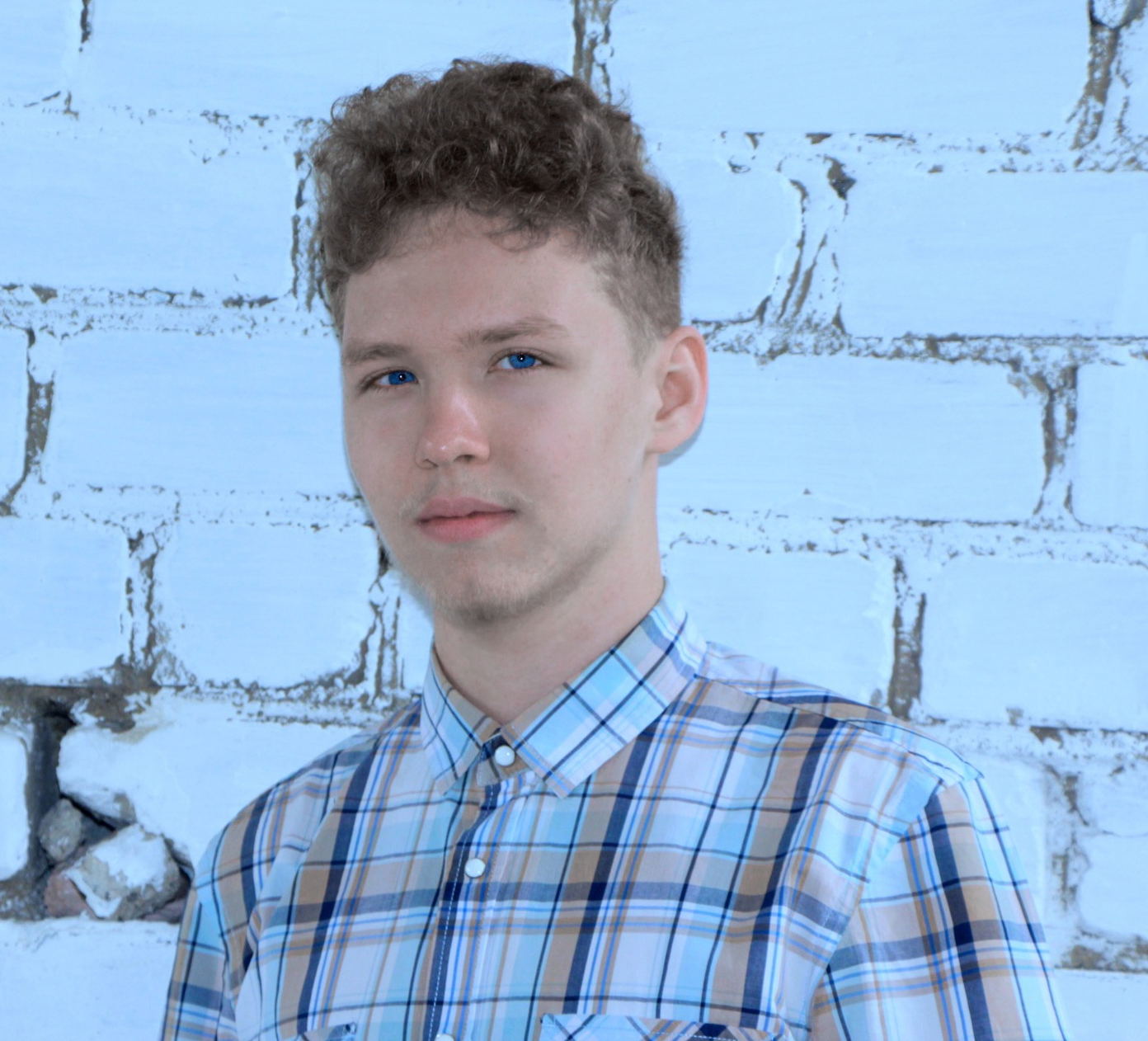 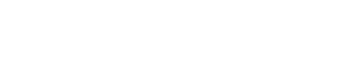 Нурмухаметова Е.Р.
Серебренников Д.А.
Анализ
Проектирование
Межин М.Е.
Разработка
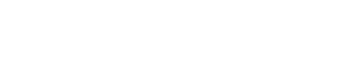 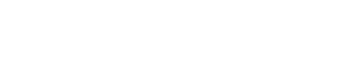 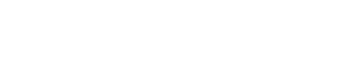 Проблема
Студентам и преподавателям необходимо всегда носить с собой документ для подтверждения личности.
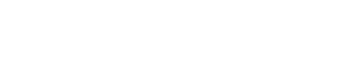 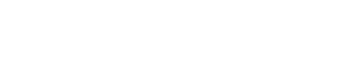 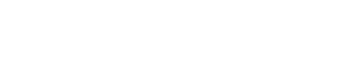 Рынок систем распознавания лиц
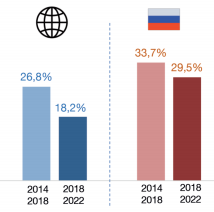 Биометрический рынок набирает большую популярность. Нашими потенциальными покупателями являются Российские компании и университеты.
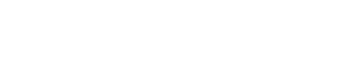 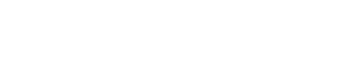 Наши конкуренты
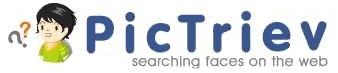 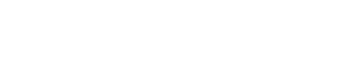 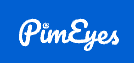 PicTriev и PimEyes являются нашими конкурентами.
Их преимущества:
простота использования
 Эти сервисы способны найти человека по фотографии в интернете.
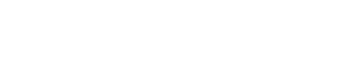 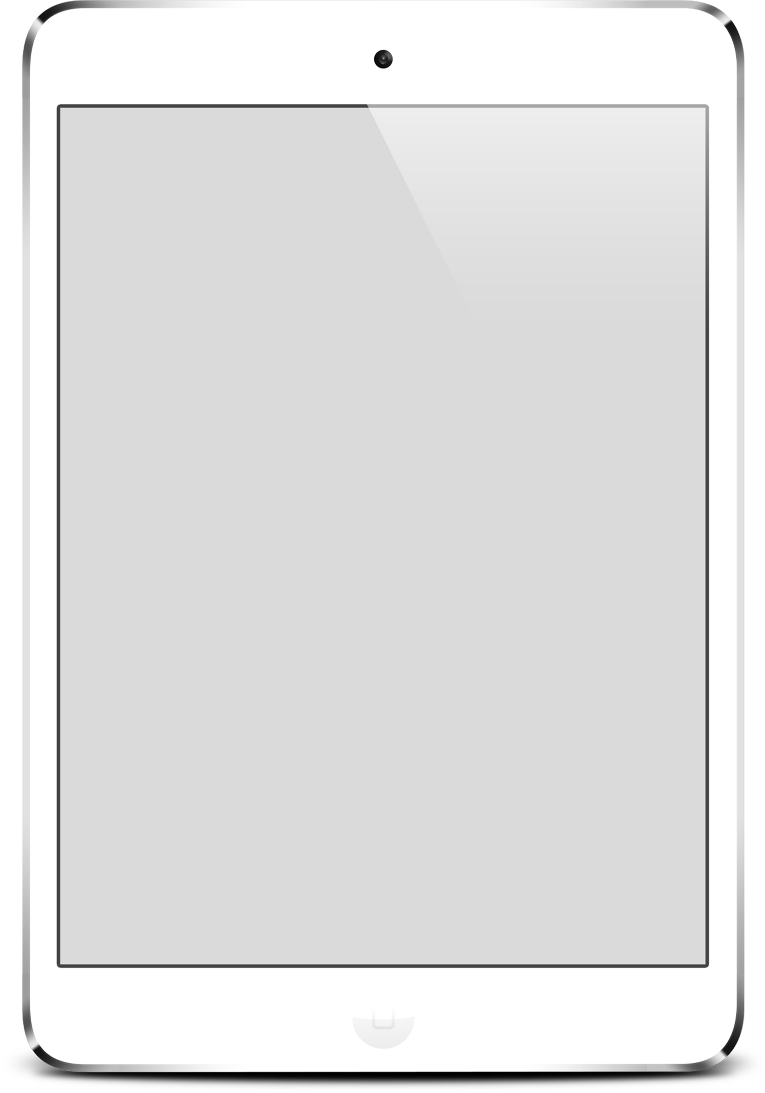 Приложение с похожим функционалом
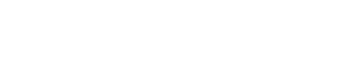 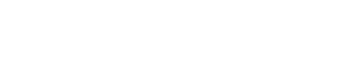 Нашими пользователями являются студенты и преподаватели.
Приложение избавит их от нужды носить пропуск.​
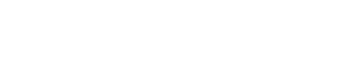 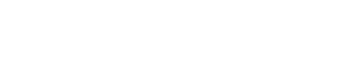 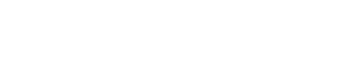 Наш продукт
Представлен в формате приложения
Выполняет распознавание человека по лицу
Показывает информацию о студенте или преподавателе
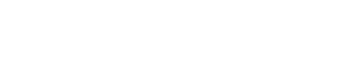 Web Developing
Designing
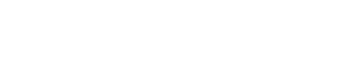 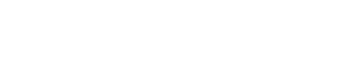 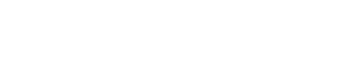 Функционал нашего приложения
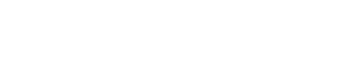 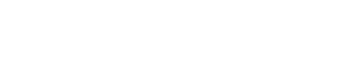 Связь с нами:​
Github: miktory/FaceRecognitionSystemПочта: Matvey.Mezhin@urfu.me
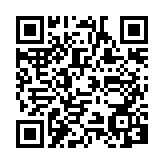 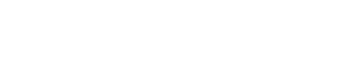 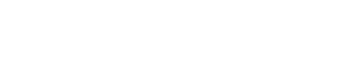 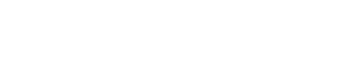